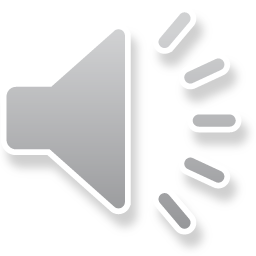 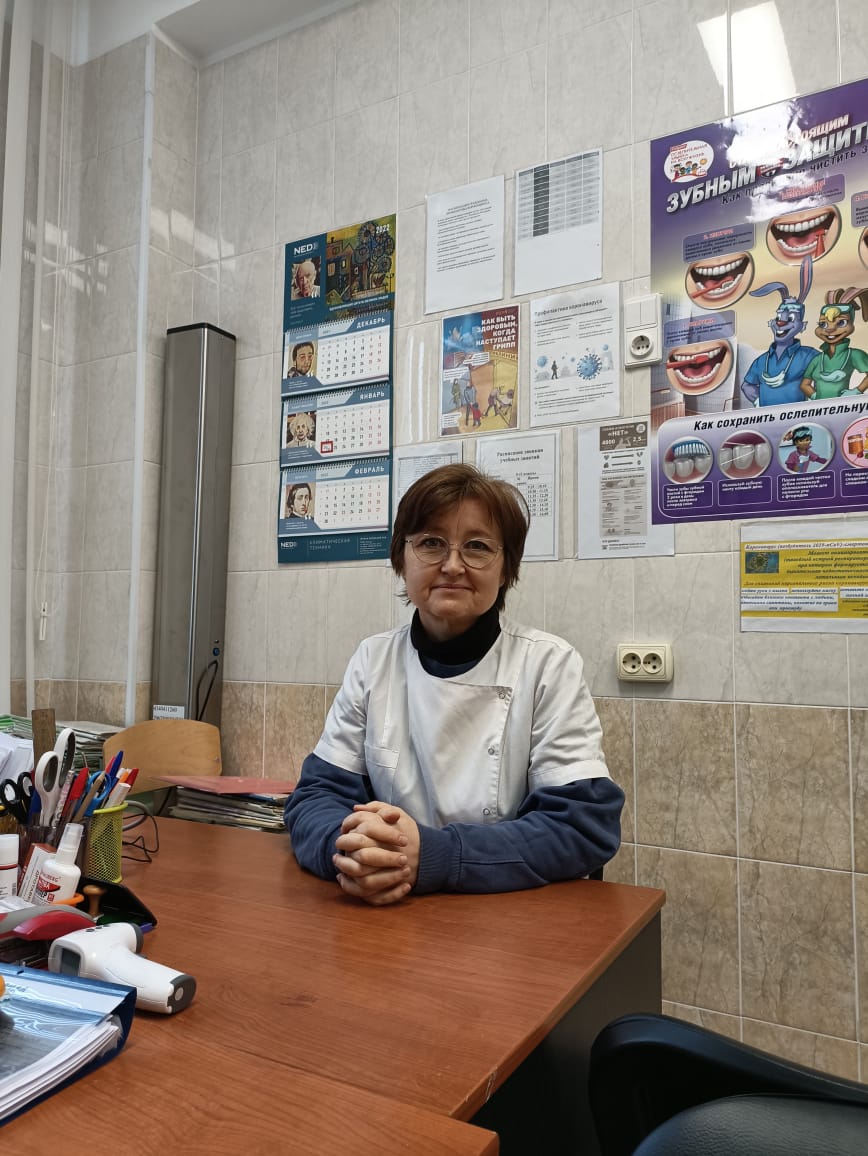 Фельдшер- Гареева Нурия Мирзагитовна
ГБОУ СОШ №364
ДПО №3
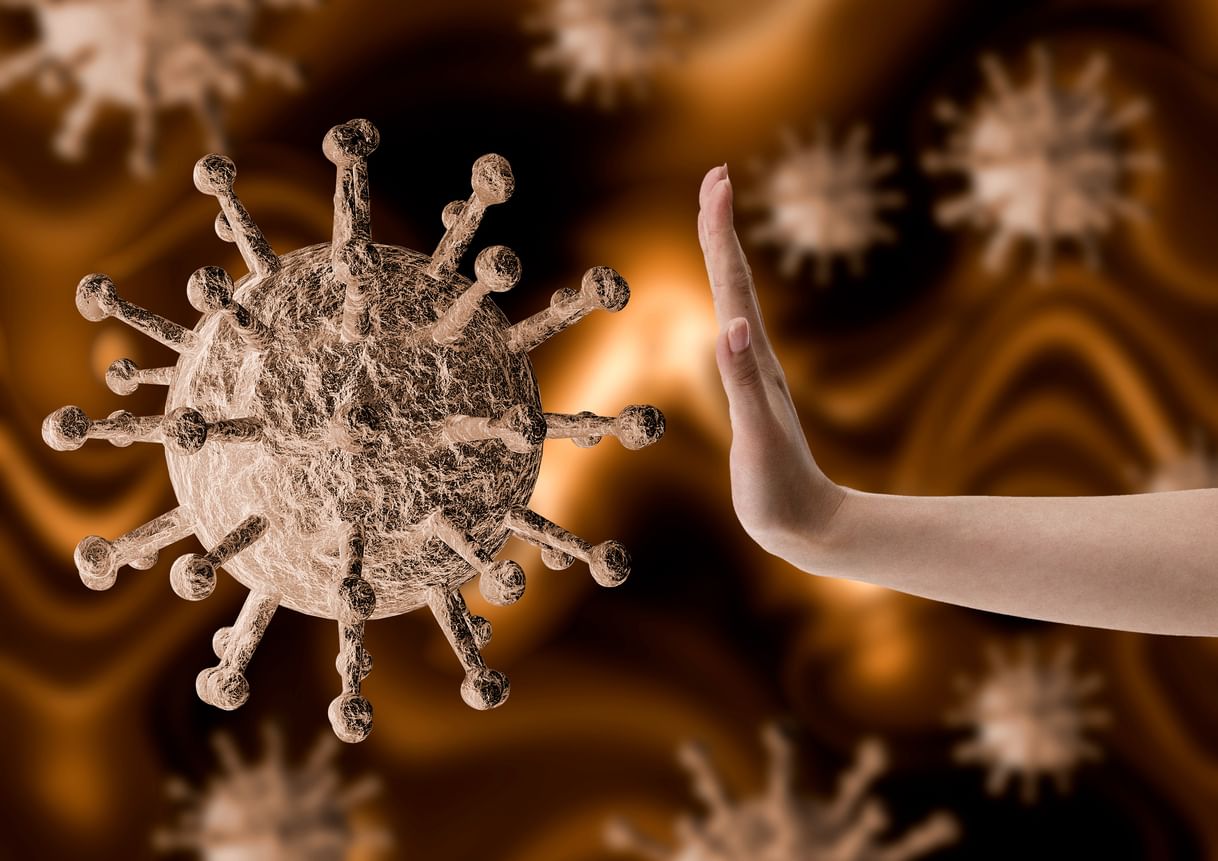